Preapego (nacimiento – 6 semanas)
Las señales innatas del bebé mantienen a la madre cerca y una vez que el adulto responde  el bebé le fomenta que permanezca cerca porque le consuela.
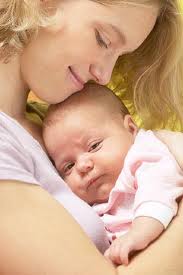